আজকের ক্লাশে সবাইকে
স্বাগতম
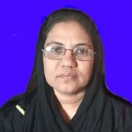 উম্মে ছালমাকম্পিউটার প্রদর্শকশহীদ জিয়া বিজনেস ম্যানেজমেন্ট ইনস্টিটিউটিপেকুয়া, কক্‌সবাজার।
০১৮৭০৭১৬১৭৯
ummaysalma203@gmail.com
এইচ.এস.সি (বিএম)
কম্পিউটার অফিস অ্যাপ্লিকেশন-2
শ্রেণিঃ দ্বাদশ
ওয়েবপেজ ডিজাইন পরিচিতি এবং এইচটিএমএল
সময়ঃ ৫০ মিনিট।
তারিখঃ  ১৭-10-২০২০খ্রিঃ।
নিচের ছবি দ্বারা কি দেখানো হয়েছে?
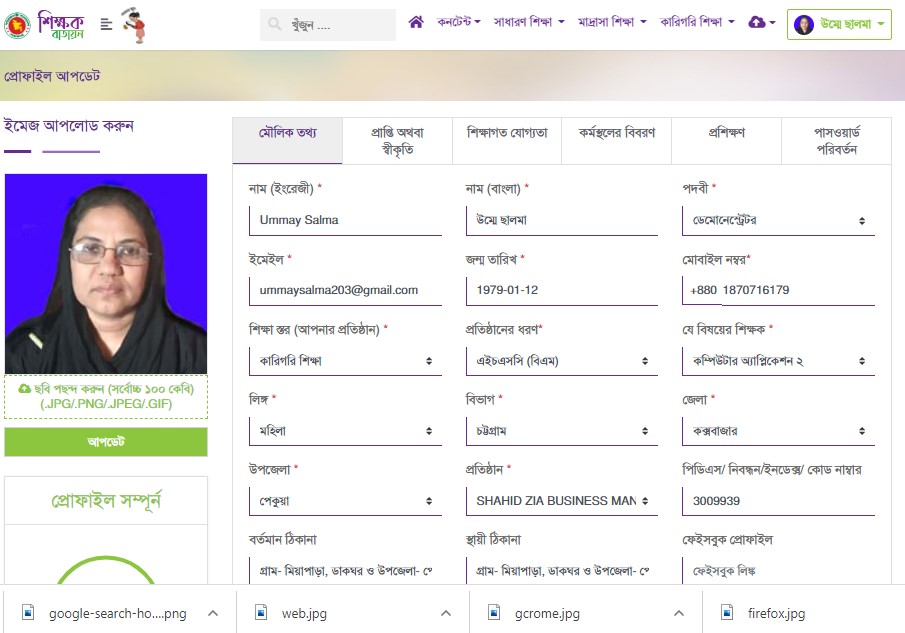 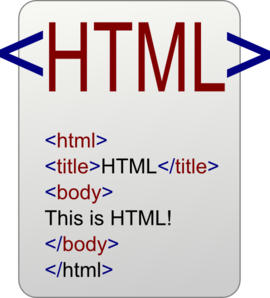 ওয়েবপেজ ডিজাইন পরিচিতি এবং এইচটিএমএল দেখানো হয়েছে।
আজকের পাঠ
ওয়েবপেজ ডিজাইন পরিচিতি 
এবং এইচটিএমএল
শিখনফল
এই পাঠ শেষে শিক্ষার্থীরা………
১। ওয়েবপেজ কি তা বলতে পারবে।
২। এইচটিএমএল ট্যাগ চিহ্নিত করতে পারবে। 
৩। প্যারাগ্রাফ এর ব্যবহার বর্ণনা করতে পারবে।
Normal Paragraph Tag
Input: Normal Paragraph Tag
<html>
<head>
<title>SZBMI</title>
</head>
<body>
<p>Shahid Zia Business Management Institute</p>
</body>
</html>
Output: Shahid Zia Business Management Institut
Bold Paragraph Tag
Input: Bold Paragraph Tag
<html>
<head>
<title>SZBM</title>
</head>
<body>
<p><b>
Shahid Zia Business Management Institute
</b></p>
</body>
</html>
Output: Shahid Zia Business Management Institute
Italic Paragraph Tag
Input: Italic Paragraph Tag
<html>
<head>
<title>SZBMI</title>
</head>
<body>
<p><i>
Shahid Zia Business Management Institute
</i></p>
</body>
</html>
Output: Shahid Zia Business Management Institute
Underline Paragraph Tag
Input: Underline Paragraph Tag
<html>
<head>
<title>SZBM</title>
</head>
<body>
<p><u> 
Shahid Zia Business Management Institute
</u></p>
</body>
</html>
Output: Shahid Zia Business Management Institute
Bold, Italic And Underline Paragraph Tag
Input: Bold, Italic And Underline Paragraph Tag
<html>
<head>
<title>SZBMI</title>
</head>
<body>
<p><b><i><u> 
Shahid Zia Business Management Institute
</u></i></u></b></p>
</body>
</html>
Output: Shahid Zia Business Management Institute
ইহা কিসের ছবি
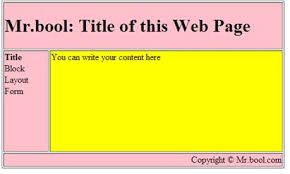 ইহা ওয়েব সাইড ডিজাইনিং পেজ
একক কাজ
ওয়েবসাইট ডিজাইন বলতে কি বুঝ?
নিচের ছবি গুলো কিসের পরিচয় বহন করে
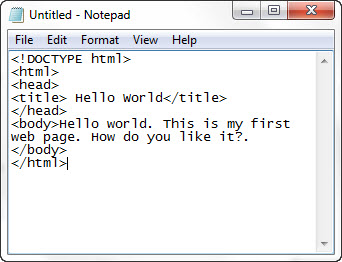 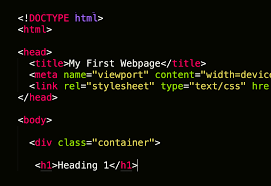 HTML এর পরিচয় বহন করে
দলগত কাজ
HTML কি এর কাজ দেখাও।
মূল্যায়ন
১। HTML এর পূর্ণরূপ কি? 
২। ডকুমেন্টের মূল অংশ কোন ট্যাগের ভিতর লিখতে হয়? 
৩। <p> কোন ধরণের ট্যাগ?
বাড়ীর কাজ
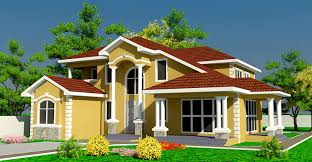 HTML TAG  ও WEB PAGE  ডিজাইন করার পদ্ধতি শিখবে ও লিখবে।
ধন্যবাদ